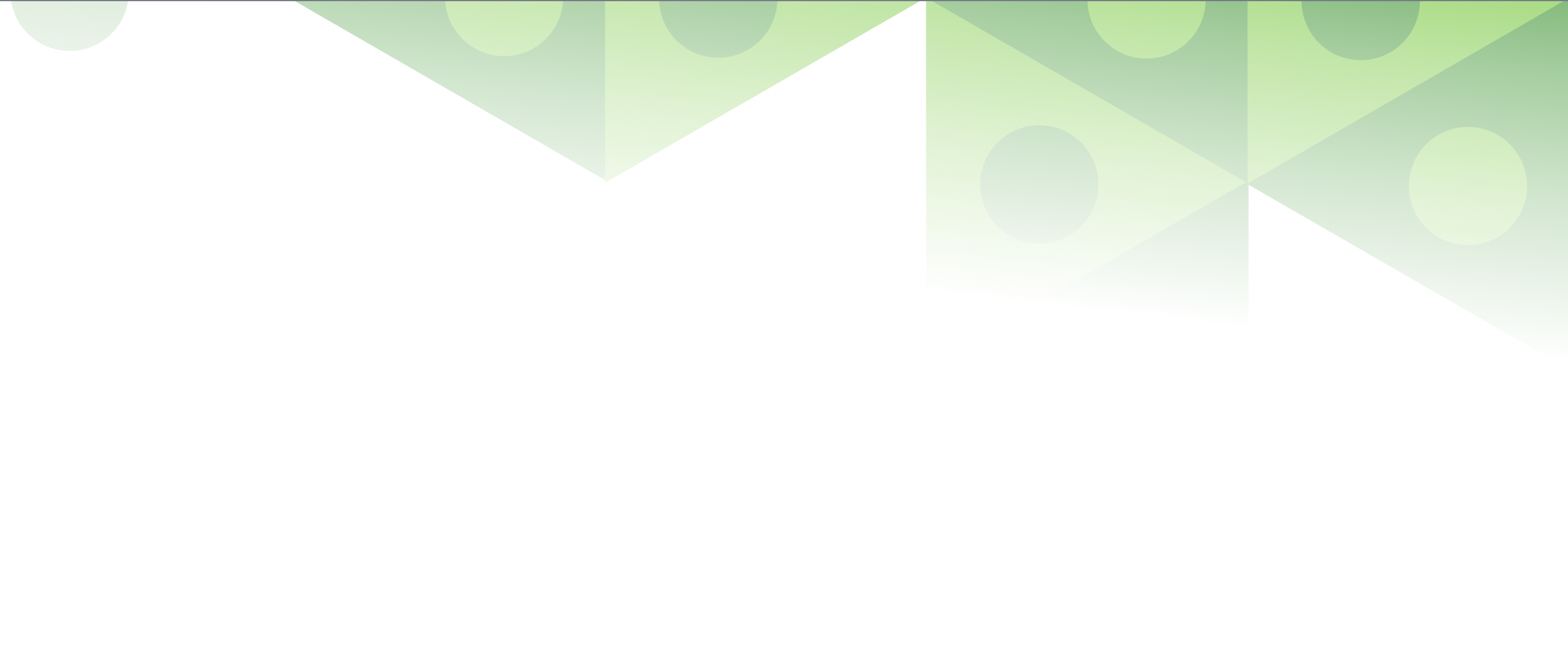 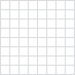 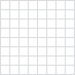 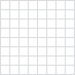 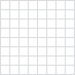 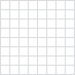 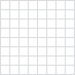 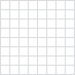 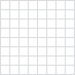 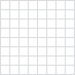 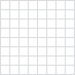 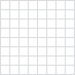 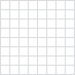 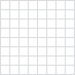 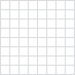 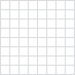 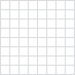 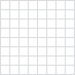 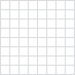 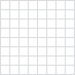 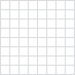 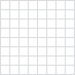 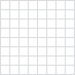 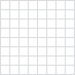 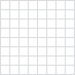 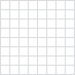 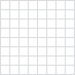 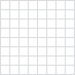 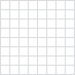 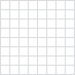 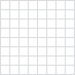 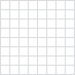 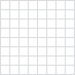 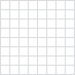 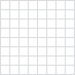 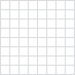 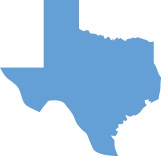 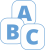 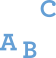 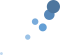 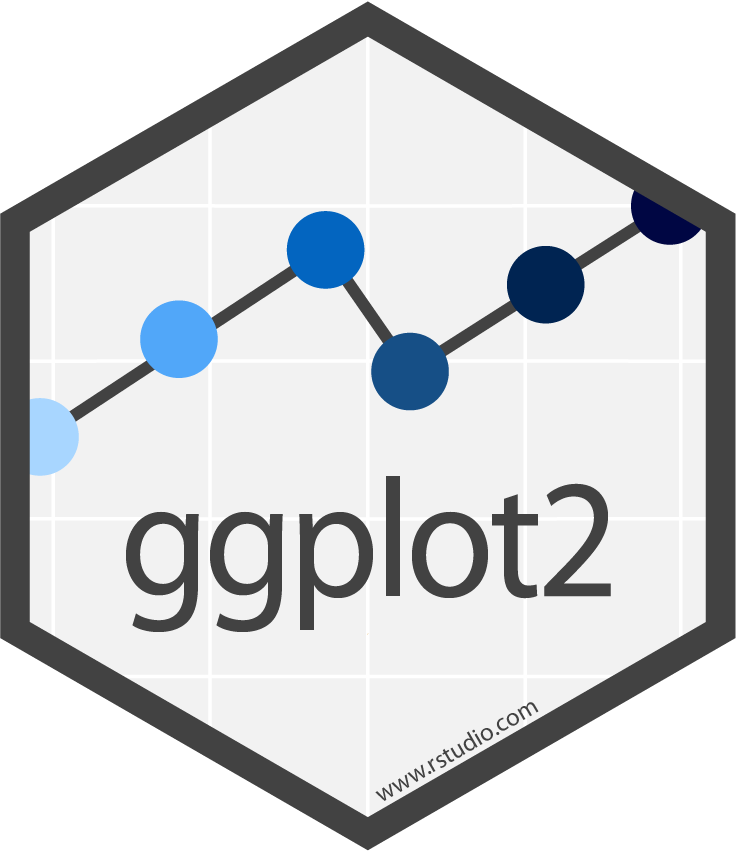 ggplot2数据可视化 : : 速查表
几何对象
基础
使用geom函数表示数据点，使用geom的属性表示变量。 每个函数绘制一个图层。
ggplot2 基于图形语法，使用相同的组件（数据集、坐标系和表示数据点的几何对象）来构建图片。
双变量
两个都连续
e <- ggplot(mpg, aes(cty, hwy))
基本图像
连续二元分布
h <- ggplot(diamonds, aes(carat, price))
a <- ggplot(economics, aes(date, unemploy))
b <- ggplot(seals, aes(x = long, y = lat))
a + geom_blank() and a + expand_limits()Ensure limits include values across all plots.
b + geom_curve(aes(yend = lat + 1, xend = long + 1), curvature = 1) - x, xend, y, yend, alpha, angle, color, curvature, linetype, size
a + geom_path(lineend = "butt", linejoin = "round", linemitre = 1) x, y, alpha, color, group, linetype, size
a + geom_polygon(aes(alpha = 50)) - x, y, alpha, color, fill, group, subgroup, linetype, size
b + geom_rect(aes(xmin = long, ymin = lat, xmax = long + 1, ymax = lat + 1)) - xmax, xmin, ymax, ymin, alpha, color, fill, linetype, size
a + geom_ribbon(aes(ymin = unemploy - 900, ymax = unemploy + 900)) - x, ymax, ymin, alpha, color, fill, group, linetype, size
e + geom_label(aes(label = cty), nudge_x = 1, nudge_y = 1) - x, y, label, alpha, angle, color, family, fontface, hjust, lineheight, size, vjust
e + geom_point() x, y, alpha, color, fill, shape, size, stroke
e + geom_quantile() x, y, alpha, color, group, linetype, size, weight
e + geom_rug(sides = “bl") x, y, alpha, color, linetype, size
e + geom_smooth(method = lm) x, y, alpha, color, fill, group, linetype, size, weight
e + geom_text(aes(label = cty), nudge_x = 1, nudge_y = 1) - x, y, label, alpha, angle, color, family, fontface, hjust, lineheight, size, vjust
h + geom_bin2d(binwidth = c(0.25, 500))x, y, alpha, color, fill, linetype, size, weight
h + geom_density_2d()x, y, alpha, color, group, linetype, size
h + geom_hex()x, y, alpha, color, fill, size
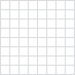 +
=
几何对象
x = F · y = A
数据
点
坐标系
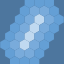 为了获取显示值，数据中的变量映射到图形的视觉属性，如大小、颜色以及x和y位置。
连续函数
i <- ggplot(economics, aes(date, unemploy))
+
=
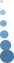 i + geom_area()x, y, alpha, color, fill, linetype, size
i + geom_line()x, y, alpha, color, group, linetype, size
i + geom_step(direction = "hv")x, y, alpha, color, group, linetype, size
geom
x = F · y = A
color = F
size = A
点
数据
坐标系
完成以下模板来构建图形
分段线
常用参数: x, y, alpha, color, linetype, size
必要
ggplot (data =  <DATA> ) + 
  <GEOM_FUNCTION> (mapping = aes( <MAPPINGS> ), 
  stat = <STAT> , position = <POSITION> ) +     
  <COORDINATE_FUNCTION>  +
  <FACET_FUNCTION>  +
  <SCALE_FUNCTION>  +
  <THEME_FUNCTION>
一个离散，一个连续
f <- ggplot(mpg, aes(class, hwy))
可视化误差
df <- data.frame(grp = c("A", "B"), fit = 4:5, se = 1:2)
j <- ggplot(df, aes(grp, fit, ymin = fit - se, ymax = fit + se))
b + geom_abline(aes(intercept = 0, slope = 1))
b + geom_hline(aes(yintercept = lat))
b + geom_vline(aes(xintercept = long))
非必要，有默认值
f + geom_col() x, y, alpha, color, fill, group, linetype, size
f + geom_boxplot() x, y, lower, middle, upper, ymax, ymin, alpha, color, fill, group, linetype, shape, size, weight
f + geom_dotplot(binaxis = "y", stackdir = “center") x, y, alpha, color, fill, group
f + geom_violin(scale = “area") x, y, alpha, color, fill, group, linetype, size, weight
j + geom_crossbar(fatten = 2) - x, y, ymax, ymin, alpha, color, fill, group, linetype, size
j + geom_errorbar() - x, ymax, ymin, alpha, color, group, linetype, size, width Also geom_errorbarh().
j + geom_linerange()x, ymin, ymax, alpha, color, group, linetype, size
j + geom_pointrange() - x, y, ymin, ymax, alpha, color, fill, group, linetype, shape, size
b + geom_segment(aes(yend = lat + 1, xend = long + 1))
b + geom_spoke(aes(angle = 1:1155, radius = 1))
单变量    连续
ggplot(data = mpg, aes(x = cty, y = hwy)) 通过添加图层来完成图形，每层添加一个geom函数。
last_plot() 返回上一个图片。
ggsave("plot.png", width = 5, height = 5) 将最后一个图片保存至工作目录中名为“plot.png”的5'x 5'文件。 文件类型与文件扩展名相匹配。
c <- ggplot(mpg, aes(hwy)); c2 <- ggplot(mpg)
c + geom_area(stat = "bin")x, y, alpha, color, fill, linetype, size
c + geom_density(kernel = "gaussian")x, y, alpha, color, fill, group, linetype, size, weight
c + geom_dotplot() x, y, alpha, color, fill
c + geom_freqpoly() x, y, alpha, color, group, linetype, size
c + geom_histogram(binwidth = 5) x, y, alpha, color, fill, linetype, size, weight
c2 + geom_qq(aes(sample = hwy)) x, y, alpha, color, fill, linetype, size, weight
两个都离散
g <- ggplot(diamonds, aes(cut, color))
地图
data <- data.frame(murder = USArrests$Murder,               state = tolower(rownames(USArrests)))map <- map_data("state")k <- ggplot(data, aes(fill = murder))
参数
g + geom_count() x, y, alpha, color, fill, shape, size, stroke
e + geom_jitter(height = 2, width = 2) x, y, alpha, color, fill, shape, size
通用参数
color and fill - string ("red", "#RRGGBB")
linetype - integer or string (0 = "blank", 1 = "solid", 2 = "dashed", 3 = "dotted", 4 = "dotdash", 5 = "longdash", 6 = "twodash")
lineend - string ("round", "butt", or "square")
linejoin - string ("round", "mitre", or "bevel")
size - integer (line width in mm)
shape - integer/shape name or                  a single character ("a")
k + geom_map(aes(map_id = state), map = map) 
    + expand_limits(x = map$long, y = map$lat)
 map_id, alpha, color, fill, linetype, size
三变量
seals$z <- with(seals, sqrt(delta_long^2 + delta_lat^2)); l <- ggplot(seals, aes(long, lat))
l + geom_contour(aes(z = z))x, y, z, alpha, color, group, linetype, size, weight
l + geom_contour_filled(aes(fill = z)) x, y, alpha, color, fill, group, linetype, size, subgroup
l + geom_raster(aes(fill = z), hjust = 0.5, vjust = 0.5, interpolate = FALSE)x, y, alpha, fill
l + geom_tile(aes(fill = z)) x, y, alpha, color, fill, linetype, size, width
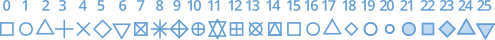 离散d <- ggplot(mpg, aes(fl))
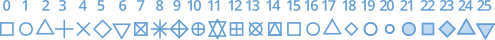 d + geom_bar() x, alpha, color, fill, linetype, size, weight
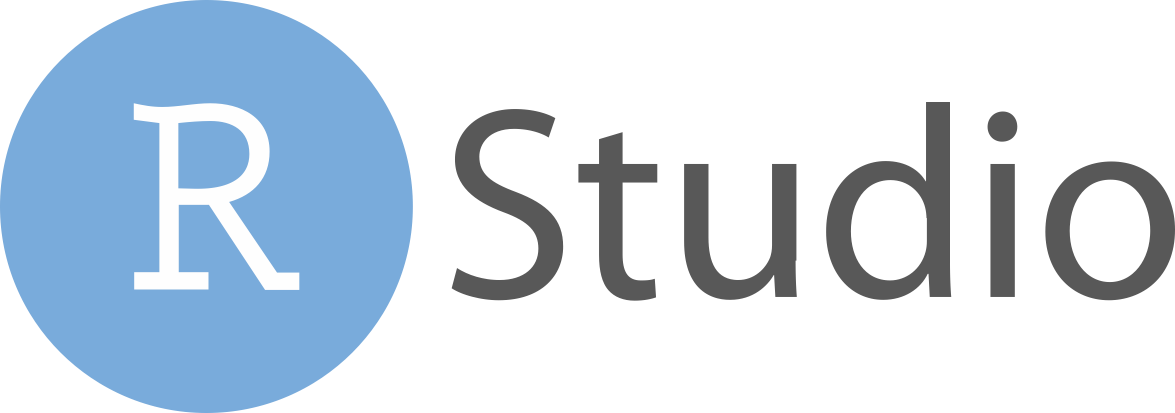 RStudio® is a trademark of RStudio, PBC  •  CC BY SA  RStudio  •  info@rstudio.com  •  844-448-1212  •  rstudio.com  •  Learn more at ggplot2.tidyverse.org  •  ggplot2  3.3.5  •  Updated:  2021-08
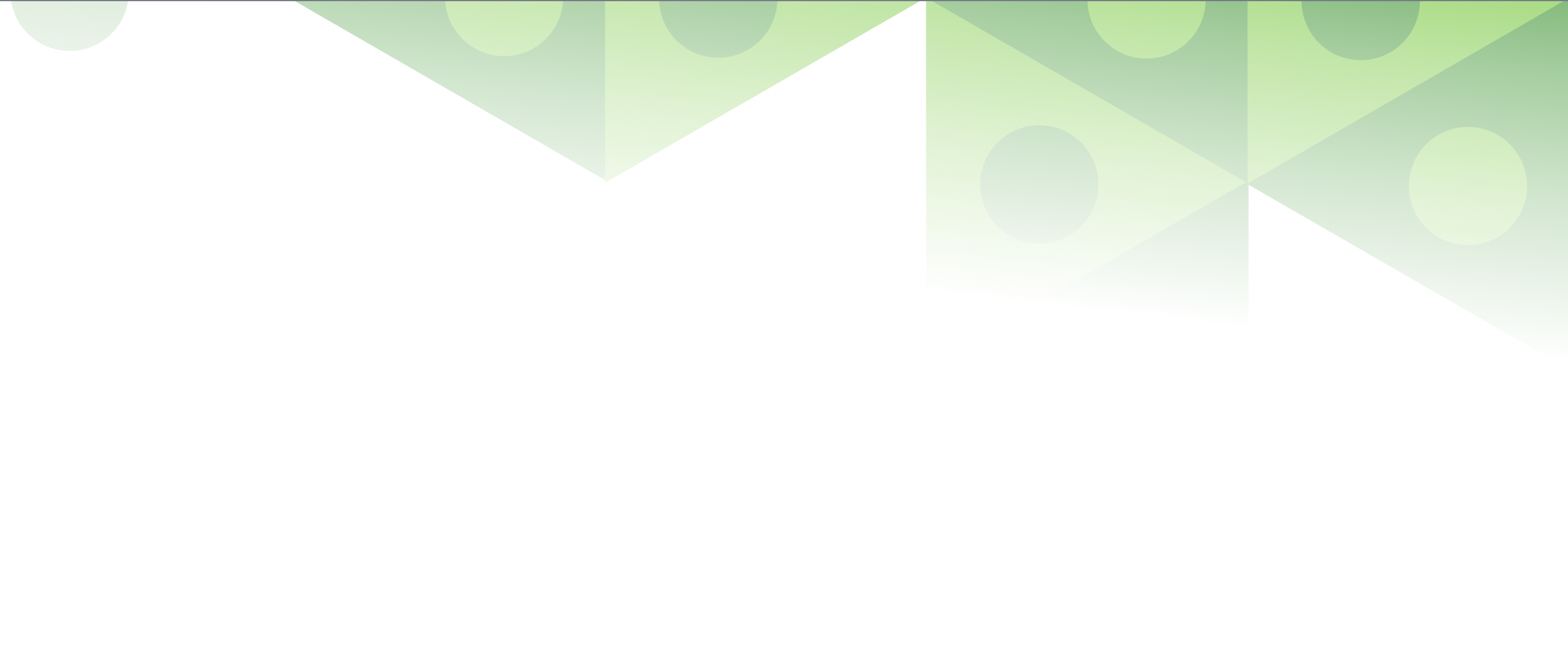 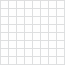 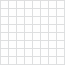 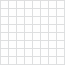 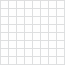 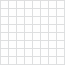 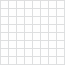 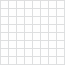 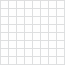 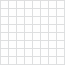 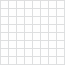 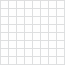 fl: c
fl: d
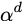 fl: e
fl: p
fl: r
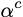 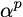 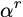 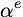 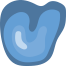 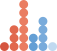 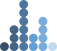 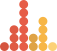 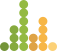 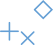 +
=
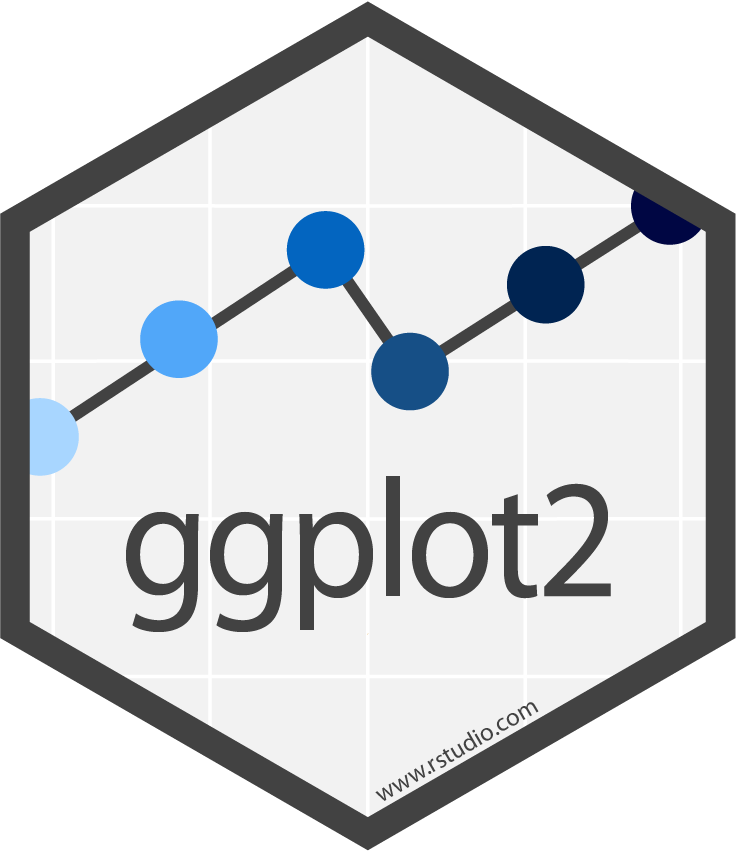 图片
统计变换
坐标系
几何对象
x = x ·y = ..count..
数据
标尺
统计变换
坐标系
分面
另一种构建图层的方法
使用scales包覆盖默认值
将映射数据缩放到较为美观的比例。
添加新的标尺来改变映射。
统计变换构建新变量来绘图（例如，count，prop）。
r <- d + geom_bar()
r + coord_cartesian(xlim = c(0, 5)) - xlim, ylim默认笛卡尔坐标系
r + coord_fixed(ratio = 1/2) ratio, xlim, ylim - x和y单位之间固定长宽比的笛卡尔坐标
ggplot(mpg, aes(y = fl)) + geom_bar()通过切换x和y参数映射翻转笛卡尔坐标
r + coord_polar(theta = "x", direction=1) theta, start, direction – 极坐标
r + coord_trans(y = “sqrt") - x, y, xlim, ylim转换后的笛卡尔坐标。将xtrans和ytrans设置为窗口函数的名称。
π + coord_quickmap()π + coord_map(projection = "ortho", orientation = c(41, -74, 0)) - projection,  xlim, ylim
从mapproj包中映射投影(mercator (default), azequalarea, lagrange, etc.)
根据一个或多个离散
变量划分子图。

t <- ggplot(mpg, aes(cty, hwy)) + geom_point()
t + facet_grid(cols = vars(fl))基于fl的列分面
t + facet_grid(rows = vars(year))基于year的行分面
t + facet_grid(rows = vars(year), cols = vars(fl))列和行的分面图
t + facet_wrap(vars(fl))包裹成矩形布局的分面图

设置scales限制分面坐标轴
t + facet_grid(rows = vars(drv), cols = vars(fl),                               scales = "free")
	x和y轴适应各自的分面
		"free_x" - 限制调整x轴		"free_y" - 限制调整y轴
设置labeller属性调整分面的标签
t + facet_grid(cols = vars(fl), labeller = label_both)
t + facet_grid(rows = vars(fl), 
	labeller = label_bquote(alpha ^ .(fl)))
n <- d + geom_bar(aes(fill = fl))
调整参数
预设参数
标尺特定属性的参数
scale_开头
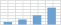 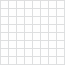 n + scale_fill_manual(
     values = c("skyblue", "royalblue", "blue", "navy"),
     limits = c("d", "e", "p", "r"), breaks =c("d", "e", "p", “r"),
     name = "fuel", labels = c("D", "E", "P", "R"))
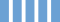 通过更改geom函数的默认统计信息，geom_bar(stat="count") 或者使用统计变化功能来绘图stat_count(geom="bar")，其调用默认图片来创建一个图层（相当于geom函数）。
使用 ..name.. 语法将统计变化映射到坐标。
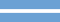 映射中包含值的范围
图例/轴中使用的标题
图例/轴中使用的标签
图例/轴的分隔
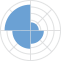 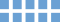 标尺的一般用法
使用大多数参数
scale_*_continuous() - 将数据的连续取值映射为图形属性的取值
scale_*_discrete() - 将数据的离散取值映射为图形属性的取值
scale_*_binned() - 将数据的连续取值映射为离散的统计堆
scale_*_identity() - 使用数据的值作为图形属性的取值
scale_*_manual(values = c()) - 将数据的离散取值作为手工指定的图形属性的取值
scale_*_date(date_labels = "%m/%d"), date_breaks = "2 weeks") - 将数据值视为日期
scale_*_datetime() -  将数据x视为时间参数和scale_x_date()一样。有关标签格式请参阅?striptime。
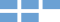 使用的绘图函数
统计函数
映射
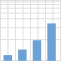 i + stat_density_2d(aes(fill = ..level..), 
geom = "polygon")
由统计变换创建的变量
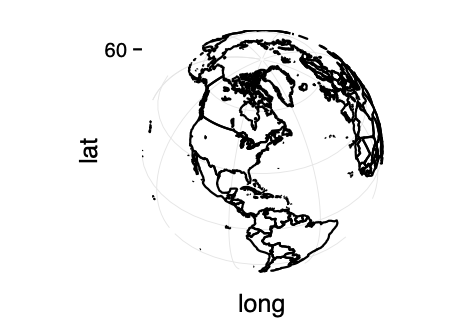 c + stat_bin(binwidth = 1, boundary = 10)x, y |  ..count.., ..ncount.., ..density.., ..ndensity..
c + stat_count(width = 1)  x, y |  ..count.., ..prop..
c + stat_density(adjust = 1, kernel = "gaussian") x, y |  ..count.., ..density.., ..scaled..
e + stat_bin_2d(bins = 30, drop = T)x, y, fill |  ..count.., ..density..
e + stat_bin_hex(bins = 30) x, y, fill |  ..count.., ..density..
e + stat_density_2d(contour = TRUE, n = 100)x, y, color, size |  ..level..
e + stat_ellipse(level = 0.95, segments = 51, type = "t")
l + stat_contour(aes(z = z)) x, y, z, order |  ..level..
l + stat_summary_hex(aes(z = z), bins = 30, fun = max)x, y, z, fill |  ..value..
l + stat_summary_2d(aes(z = z), bins = 30, fun = mean)x, y, z, fill |  ..value..
f + stat_boxplot(coef = 1.5) x, y |  ..lower.., ..middle.., ..upper.., ..width.. , ..ymin.., ..ymax..
f + stat_ydensity(kernel = "gaussian", scale = "area") x, y | ..density.., ..scaled.., ..count.., ..n.., ..violinwidth.., ..width..
e + stat_ecdf(n = 40)  x, y |  ..x.., ..y..
e + stat_quantile(quantiles = c(0.1, 0.9), formula = y ~ log(x), method = "rq")  x, y | ..quantile..
e + stat_smooth(method = "lm", formula = y ~ x, se = T, level = 0.95) x, y | ..se.., ..x.., ..y.., ..ymin.., ..ymax..
ggplot() + xlim(-5, 5) + stat_function(fun = dnorm, n = 20, geom = “point”) x |  ..x.., ..y..
ggplot() + stat_qq(aes(sample = 1:100)) x, y, sample |  ..sample.., ..theoretical..
e + stat_sum() x, y, size |  ..n.., ..prop..
e + stat_summary(fun.data = "mean_cl_boot")
h + stat_summary_bin(fun = "mean", geom = "bar")
e + stat_identity()
e + stat_unique()
位置调整
位置调整决定了如何安排原本会占据相同空间的图例

s <- ggplot(mpg, aes(fl, fill = drv))
s + geom_bar(position = "dodge")并排排列元素
s + geom_bar(position = "fill")堆叠元素并标准化高度
e + geom_point(position = "jitter")将随机抖动添加到每个元素的X和Y位置以避免重叠
e + geom_label(position = "nudge")标签稍远离数据点
s + geom_bar(position = "stack")堆叠元素


每个位置调整都可以重新编写为具有手动宽度和高度参数的函数:
s + geom_bar(position = position_dodge(width = 1))
调整X和Y的比例
调整x和y的标尺(使用x为例)
scale_x_log10() - 以log10比例绘制x
scale_x_reverse() - 反转x轴方向
scale_x_sqrt() - 以平方根绘制x
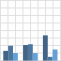 标签与图例
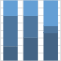 颜色和填充比例（离散）
n + scale_fill_brewer(palette = "Blues") 
选择调色板: RColorBrewer::display.brewer.all()
n + scale_fill_grey(start = 0.2, end = 0.8, na.value = "red")
使用labs()标记图中的元素。
t + labs(x = "New x axis label",  y = "New y axis label",     title ="Add a title above the plot",      subtitle = "Add a subtitle below title",     caption = "Add a caption below plot",     alt = "Add alt text to the plot",
         <aes>  = "New   <aes>    legend title") 
t + annotate(geom = "text", x = 8, y = 9, label = “A")Places a geom with manually selected aesthetics.使用手动选择的参数调整几何对象的放置位置。
p + guides(x = guide_axis(n.dodge = 2)) 使用guide_axis(n.dodge 或 angle)避免拥挤或重叠的标签。
n + guides(fill = “none")设置图例类型: colorbar, legend, or none (no legend) 
n + theme(legend.position = "bottom")放置图例："bottom", "top", "left", or "right"
n + scale_fill_discrete(name = "Title", labels = c("A", "B", "C", "D", "E")) 使用scale函数设置图例标签
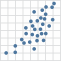 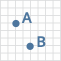 <AES>
<AES>
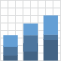 颜色和填充比例（连续）
o <- c + geom_dotplot(aes(fill = ..x..))
o + scale_fill_distiller(palette = “Blues”)

o + scale_fill_gradient(low="red", high=“yellow")

o + scale_fill_gradient2(low = "red", high = “blue”, mid = "white", midpoint = 25) 

o + scale_fill_gradientn(colors = topo.colors(6))也见: rainbow(), heat.colors(), terrain.colors(), cm.colors(), RColorBrewer::brewer.pal()
主题
r + theme_bw()网格白色背景
r + theme_gray()灰色背景（默认主题）
r + theme_dark()黑色背景
r + theme_classic()
r + theme_light()
r + theme_linedraw()
r + theme_minimal()简单主题
r + theme_void()清空主题
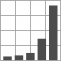 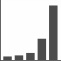 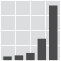 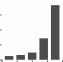 缩放
形状和尺寸比例p <- e + geom_point(aes(shape = fl, size = cyl))
p + scale_shape() + scale_size()
p + scale_shape_manual(values = c(3:7))



p + scale_radius(range = c(1,6))
p + scale_size_area(max_size = 6)
没有裁剪（推荐）
t + coord_cartesian(xlim = c(0, 100), ylim = c(10, 20))
裁剪（删除看不见的数据点）
t + xlim(0, 100) + ylim(10, 20)
t + scale_x_continuous(limits = c(0, 100)) + scale_y_continuous(limits = c(0, 100))
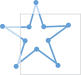 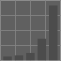 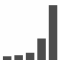 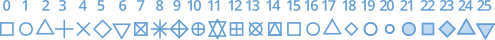 r + theme() 自定义主题的各个方面，例如轴、图例、面板和构面属性。r + ggtitle(“Title”) + theme(plot.title.postion = “plot”)r + theme(panel.background = element_rect(fill = “blue”))
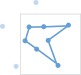 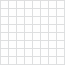 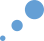 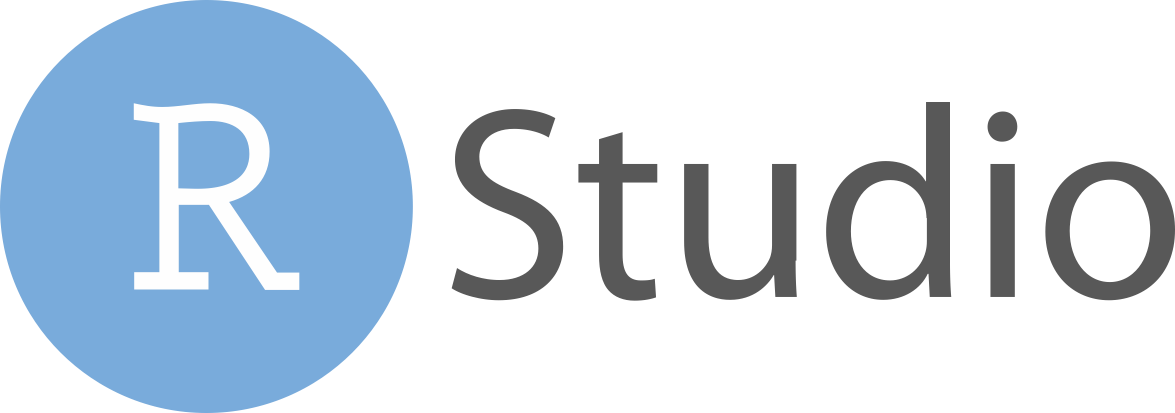 RStudio® is a trademark of RStudio, PBC  •  CC BY SA  RStudio  •  info@rstudio.com  •  844-448-1212  •  rstudio.com  •  Learn more at ggplot2.tidyverse.org  •  ggplot2  3.3.5  •  Updated:  2021-08
翻译：Guang-Teng  Meng   Email：druimeng@outlook.com